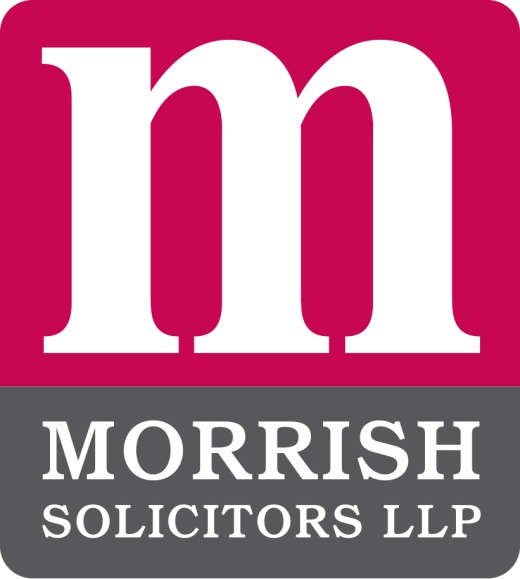 Cases from the Workplace

A talk by Paul Scholey, Senior Partner
Morrish Solicitors LLP

To IER, January 2018
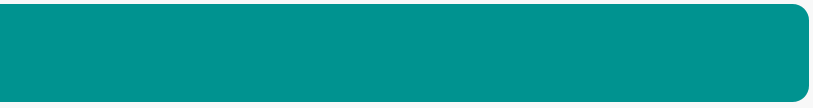 Agenda
Formation of Contracts

Misconduct

Trade Union Membership

Social Media Stories

And more…
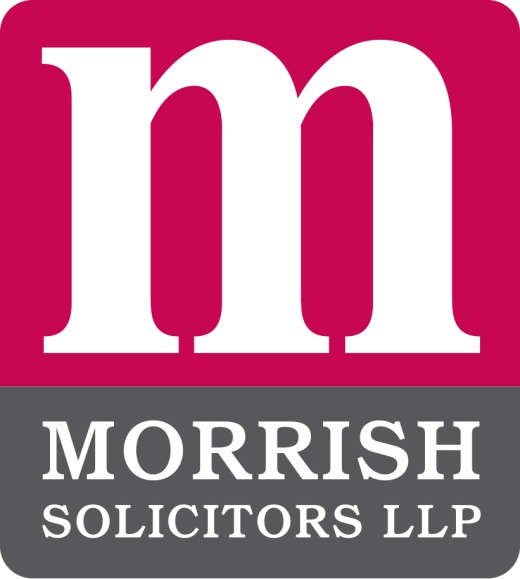 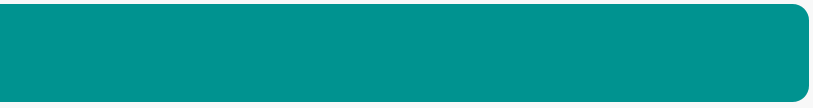 Rachel’s Story:  A Facebook dismissal
Introduction

Residential Care home worker

21 years c/e

Music night

Pictures shared on Facebook
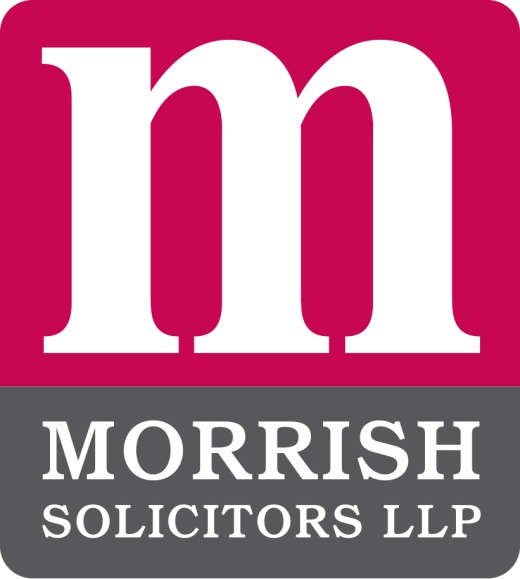 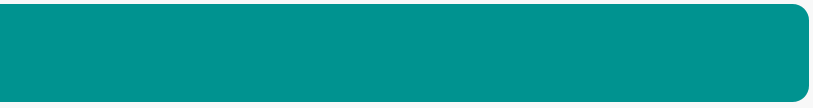 Rachel’s Story 2
Picture contains resident with Down’s Syndrome

Breach of policy

Disciplinary

Offered demotion as alternative to dismissal

Significant pay cut

2 days to decide
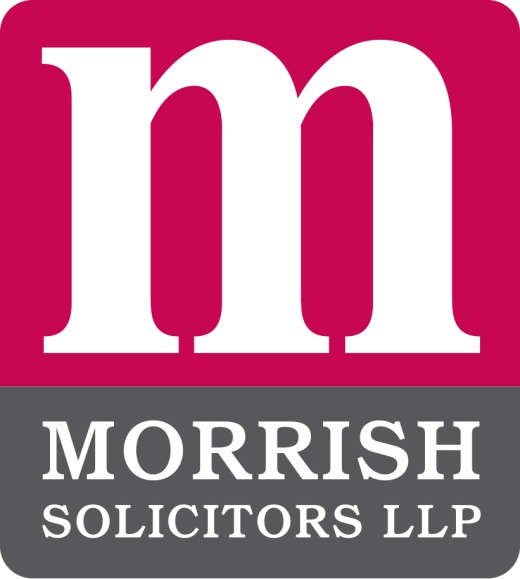 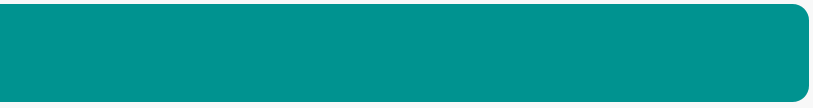 Social Media and fake news
Sept 17 US research (Pew Centre)

67% of US adults get some news on SM (+5%)

Only 24% believe the fact/fiction split is good

Benefits for journalism?

A 7% increase in paid subscriptions…
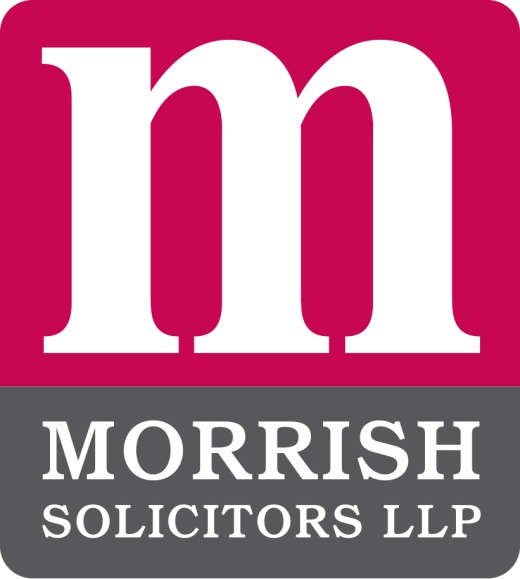 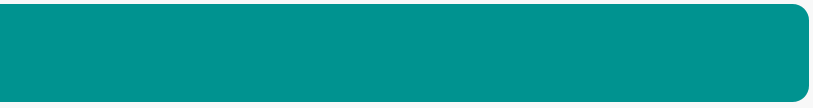 Social Media and The Law(yers)
Lucatello

Mahmood

SRA guidance…
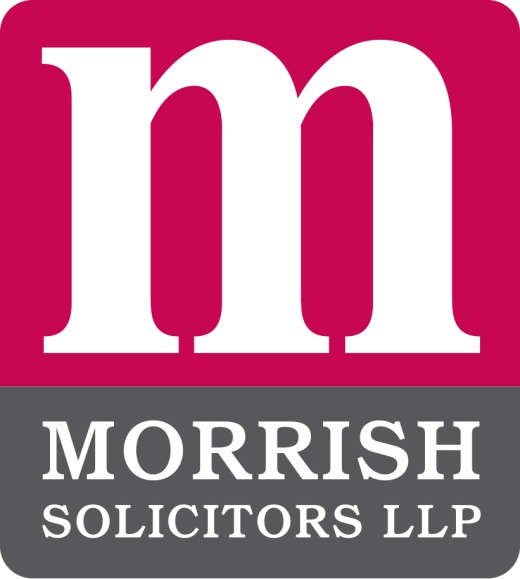 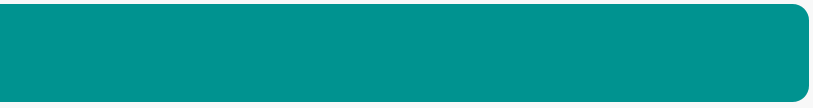 Social Media and The Law(yers)
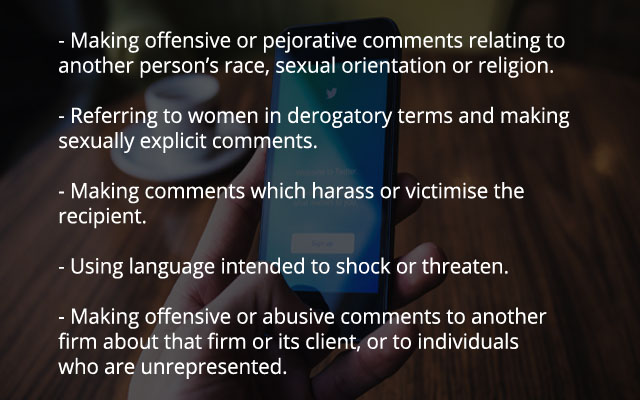 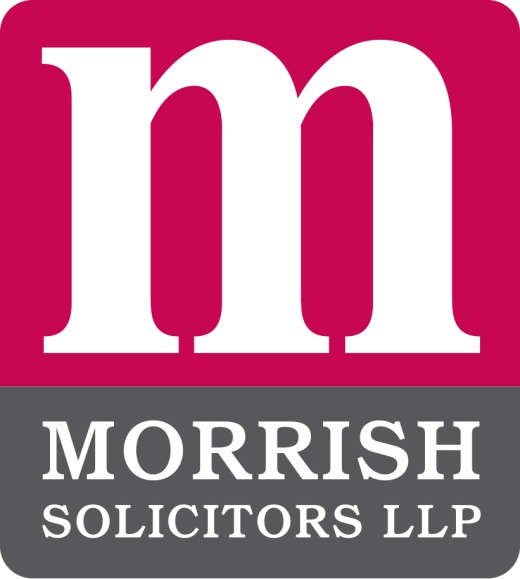 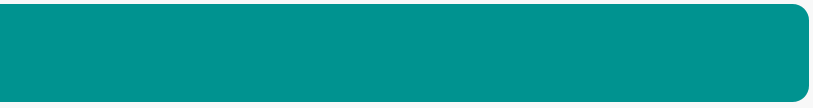 Rachel’s Story 3
After 2 days…

R is off sick – stress and anxiety

“sorry you decided to accept dismissal”

Autumn 16 – ET lodged

Nov 16 – preliminary hearing set
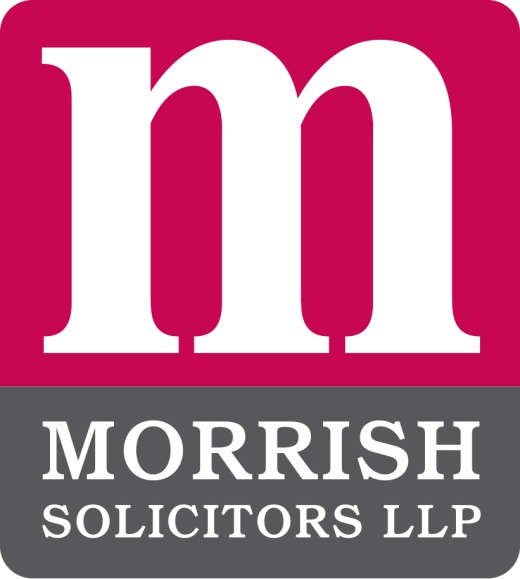 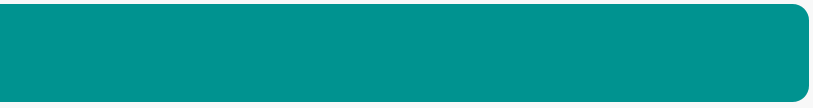 The Return of Barbulescu
Barbulescu v Romania 61496/08, ECtHR (GC)

Employee using business email account for private messages

Dismissed following monitoring

Knew of policy but not monitoring

2016 ECtHR decision

Now: Grand Chamber decision
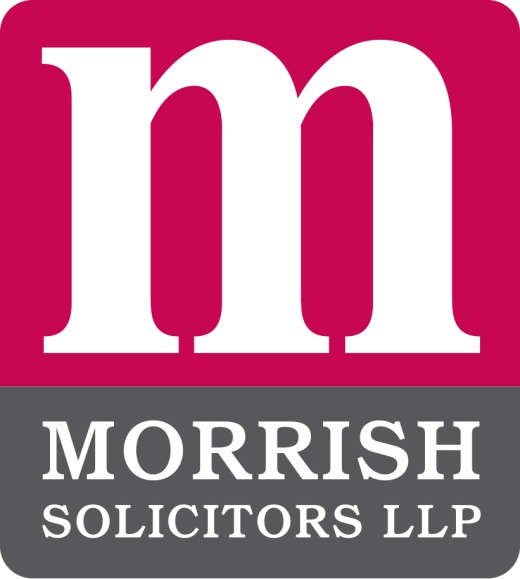 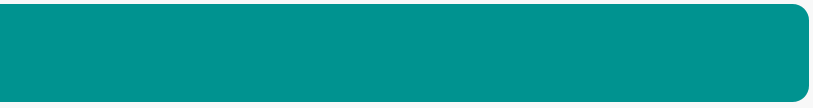 The Return of Barbulescu
Principles include:

Proportionality

Notice of monitoring

Extent of monitoring/degree of intrusion

Legitimate reasons

Availability of less intrusive methods

Safeguards?
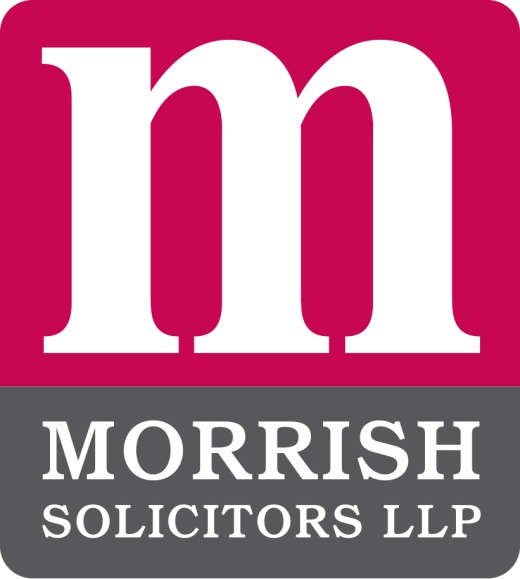 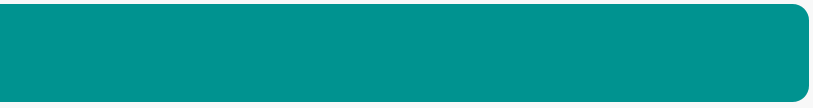 Rachel’s Story 4
Husband out of work sick

No reference – Rachel can’t find employment

Credit card debt

No legal representation (cf Respondent Council)

Full hearing: June 2017 (7 months post-PH)

Dec 16 offer
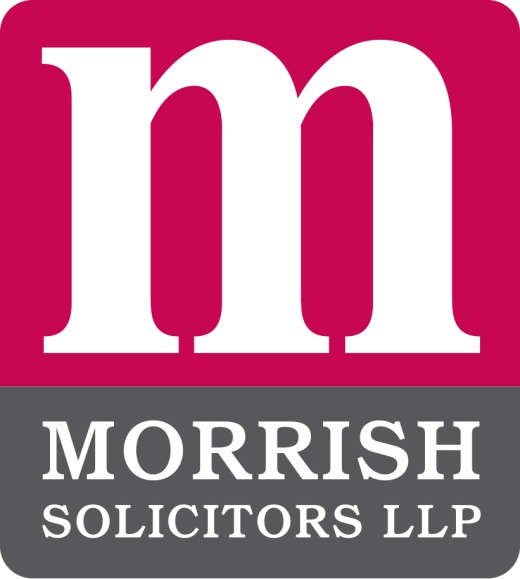 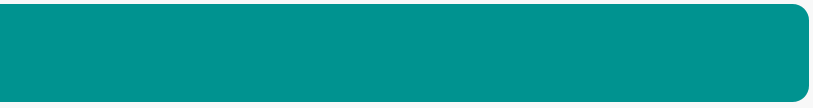 Contracts: formation
Formalities:

An agreement (offer and acceptance)

Supported by consideration

An intention that it should be legally binding

Sufficiently certain
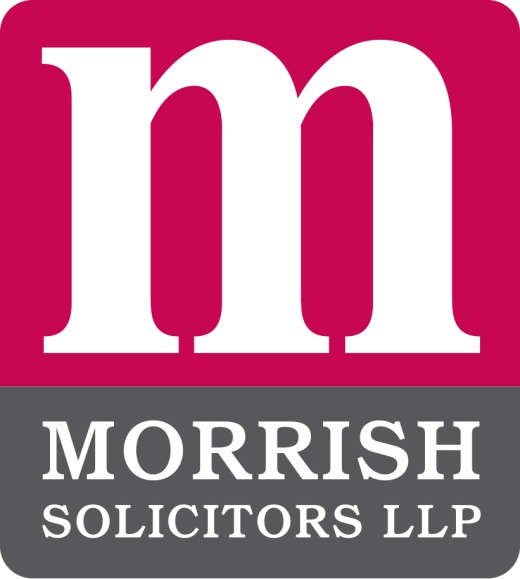 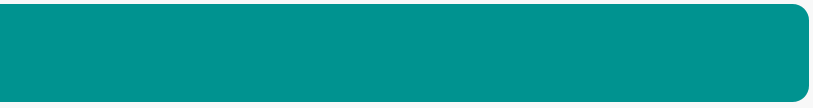 Variation of Contracts
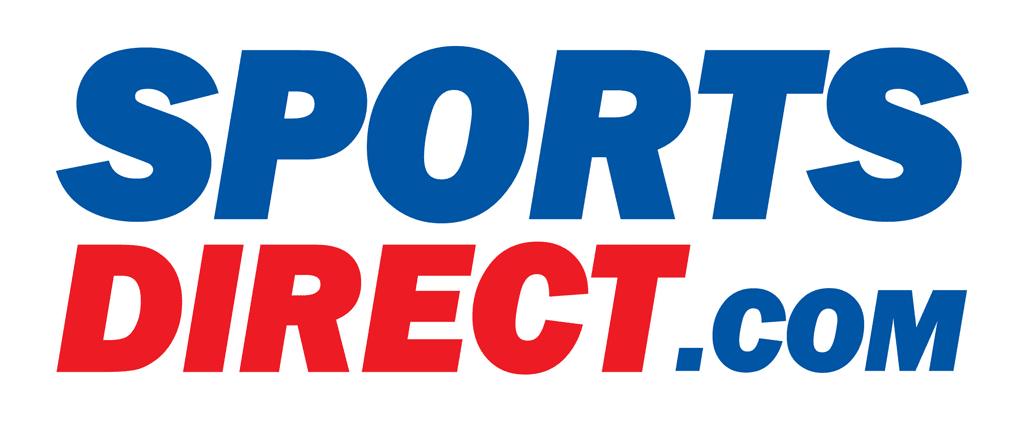 Recruitment – Vetting 

Records of employment 

Monitoring – where we will concentrate 

Detailed provisions in relation to retention of health records
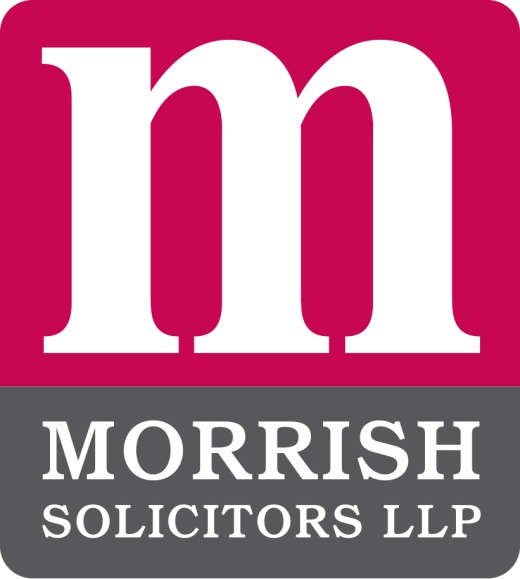 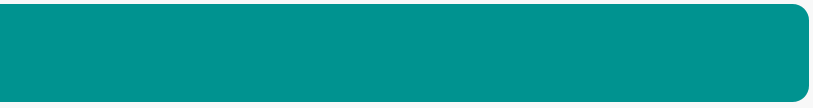 Contracts: formation
Jeffrey Blue v Michael Ashley (2017)

Employee in informal meeting offered share price deal

£15 million on offer if share price hits £8

And it does…

Was there a contract?
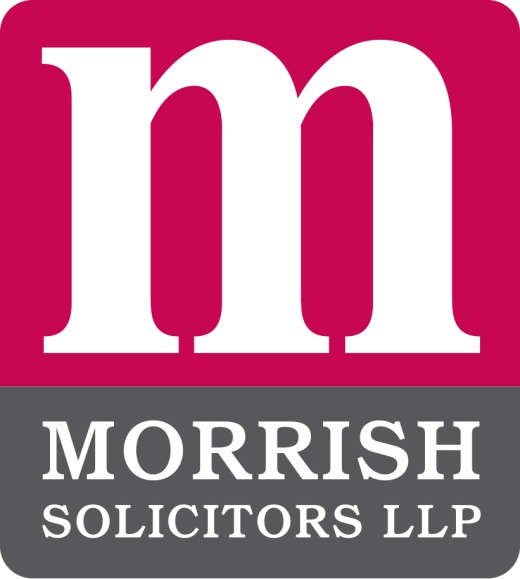 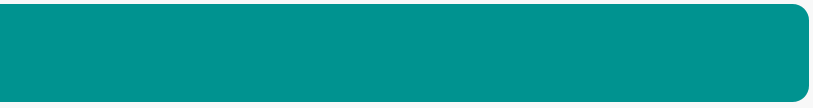 Contracts: formation
Factors included:

Setting

Purpose of meeting

Nature and tone of conversation

Commercial sense

Vagueness
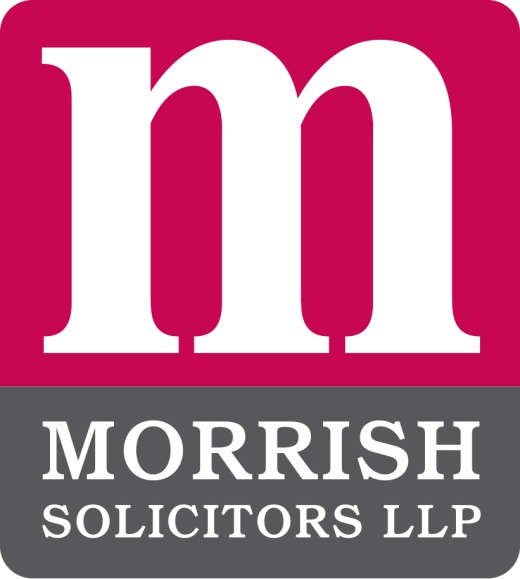 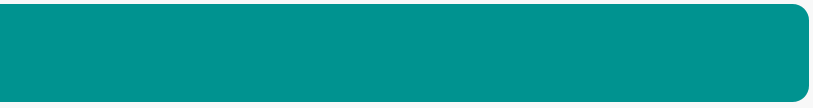 Rachel’s Story 5
By ET in June 2017 “breaking point”

No money in bank

2 days pre-ET R wants to call it a day

“I’ve had to watch my wife slowly falling apart”

The ET hearing
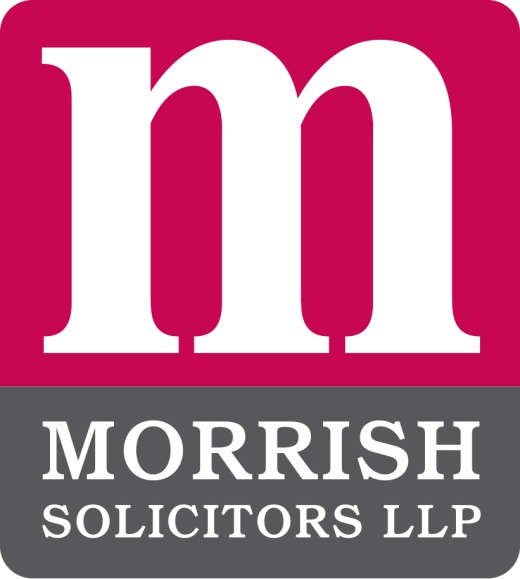 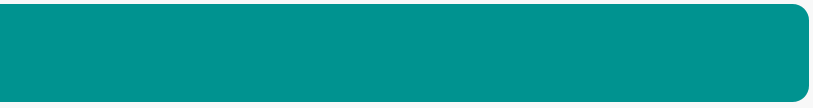 “Mis”-conduct
J P Morgan Securities v Ktorza UKEAT/0311/16 (11 May 2017, unrep)

Employer’s rules re: trading practices breached

Dismissal for misconduct

ET considers “culpability”

The issue is “conduct” says EAT
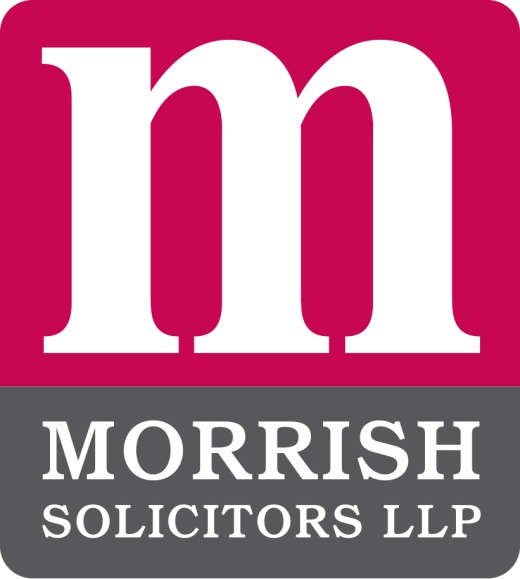 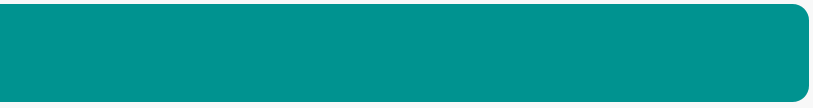 Trade Union membership
Jet2Com Ltd v Denby UKEAT/0070/17 (25 October 2017, Unrep)


S.137 TULRA - Meaning of “grounds related to union membership”

Jet2 Pilot and former BALPA member

Activities:  “Outward manifestation of membership”
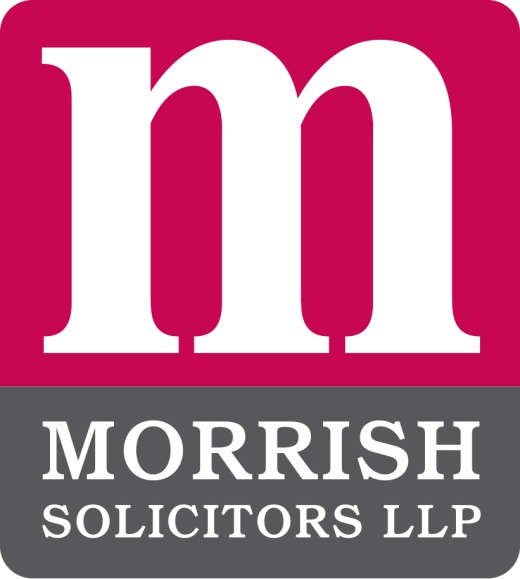 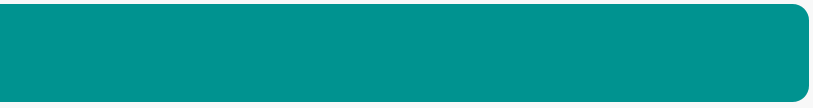 Rachel’s Story 6
ET June 2017

7 weeks to wait for the decision

Findings:  fairness generally; the time pressure issue

Remedy?
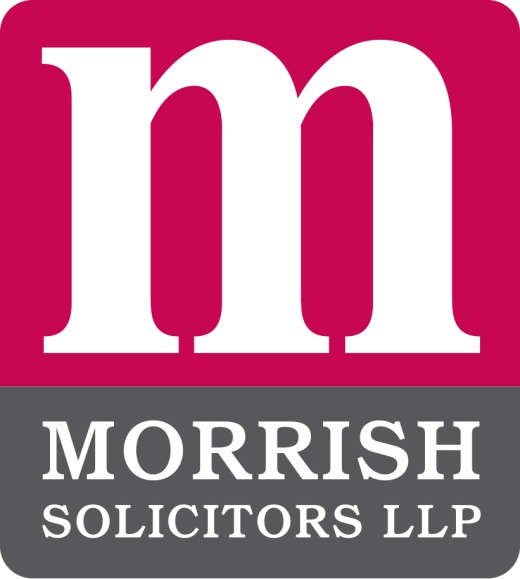 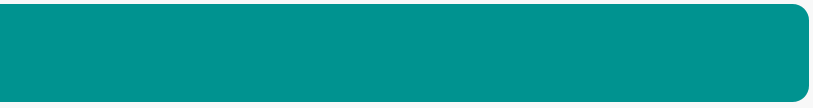 Closing Remarks
An “at all times disquieting truth” of a pluralistic society is: “constantly proliferating new and ingenious forms of expression” (Erznoznik v City of Jacksonville 1975)

“We are at the frontier between physical and cyber spaces” (P Chadwick, 2017)


But outside the Unionised workforce there is no equality of arms in either space
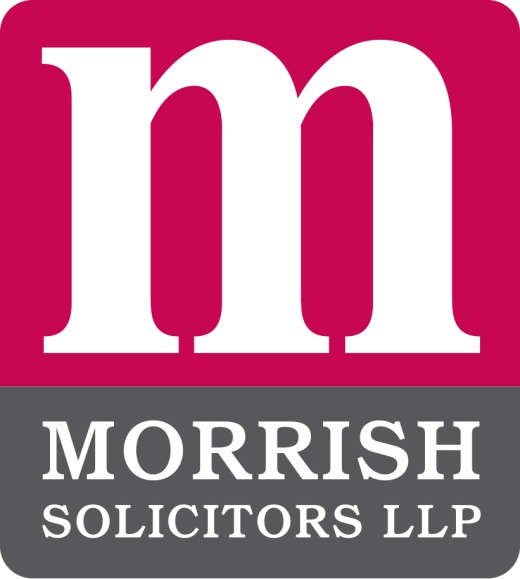